Toksikologi dan Pornografi
Amalia Desma Triani
Herlina
M. Dimas Dhitya Asri
1953024001
1913024029
1913024039
Pengertian Toksikologi dan Pornografi
Toksikologi (berasal dari kata Yunani, toxicos dan logos) merupakan studi mengenai perilaku dan efek yang merugikan dari suatu zat terhadap organisme/mahluk hidup. Dalam toksikologi, dipelajari mengenai gejala, mekanisme, cara detoksifikasi serta deteksi keracunan pada sistim biologis makhluk hidup. Toksikologi sangat bermanfaat untuk memprediksi atau mengkaji akibat yang berkaitan dengan bahaya toksik dari suatu zat terhadap manusia dan lingkungannya (Budiawan. 2008).
	Istilah pornografi berasal dari bahasa Yunani, yaitu pornographia, yang secara harfiah diartikan sebagai tulisan atau penggambaran tentang pelacur atau tubuh manusia dan perilaku seksual manusia dengan tujuan untuk pembangkitkan rangsangan seksual.1 Pornografi dapat menggunakan berbagai media yang tertulis maupun lisan, foto-foto, ukiran, gambar, gambar bergerak (termasuk animasi), dan suara.
Jenis – Jenis Toksikologi
klinis
forensik
Mekanistik
Regulatif
lingkungan
Deskriptif
Ekperimental
Kerja
CONTOH  TRAGEDI  TOKSIK
Tahun 1984 di Bopal, India. Meledaknya tangki di Pabrik pestisida, menyebabkan korban 600.000 jiwa.
Kasus-kasus kebocoran nuklir di Chernobyl Ukraina, dan di Fukushima Jepang.
Kasus Teluk Buyat di Indonesia. Pencemaran air yang menyebabkan jumlah ikan yang mati mendadak sangat tinggi, serta menyebabkan •
Penyimpangan Seksual
Penyimpangan atau kelainan seksual adalah “cara yang ditempuh seseorang untuk mendapatkan kenikmatan seksual dengan jalan yang tidak sewajarnya. Biasanya, cara yang digunakan oleh orang tersebut adalah dengan menggunakan objek seks yang tidak wajar”. Menurut Kartono (2009).
penyimpangan seksual berdasarkan sebabnya.
Abnormalitas seks disebabkan oleh dorongan seksual yang abnormal.
Abnormalitas seks disebabkan adanya partner seks yang abnormal.
FAKTOR PENYEBAB PENYIMPANGAN SEKSUAL
Psikologi menjelaskan gangguan penyimpangan seksual secara garis besar dari tiga sudut pandang 
Psikoanalisis
perilaku (behavioral psychology)
 kognitif.
Peran orang tua mencegah anak terkena pornografi
1. Mendampingi anak ketika mengakses internet2. Memberikan pemahaman anak tentang internet sehat dan aman 3. Memasang aplikasi pengaman pada gawai4. Menempatkan komputer di ruang keluarga 5. Memberikan pendidikan seks sesuai dengan usia perkembangan 6. Apabila anak ketahuan mengakses situs pornografi, orang tua harus mengajak anak berdialog dan menjelaskan dampak pornograf.
Dampak Pornografi untuk anak dan remaja
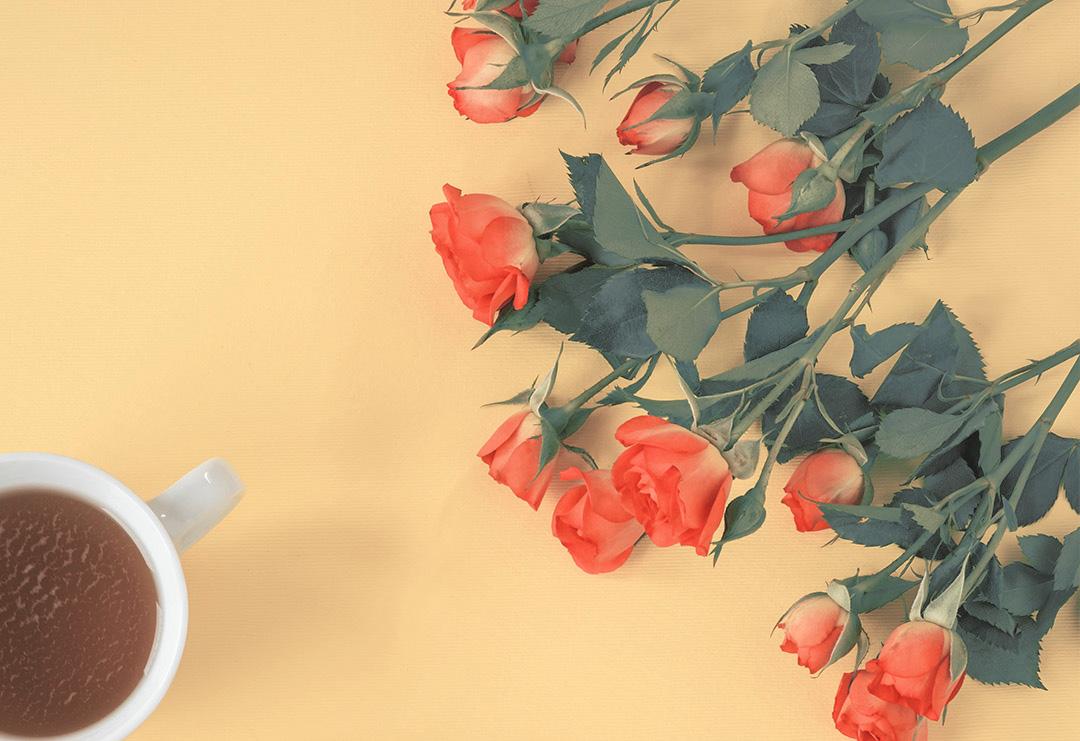 Kecanduan
Merusak otak
Keinginan mencoba dan meniru
Membentuk sikap, nilai dan perilaku yang negative.
Menyebabkan sulit konsentrasi belajar hingga terganggu jati dirinya
Tertutup, minder dan tidak percaya diri.
THANKS!